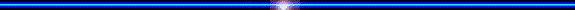 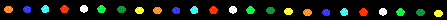 PHÒNG GIÁO DỤC & ĐÀO TẠO ĐÔNG TRIỀU
TRƯỜNG TIỂU HỌC THỦY AN
MÔN: LUYỆN TỪ VÀ CÂU
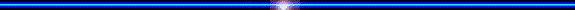 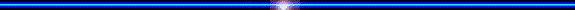 Giáo viên thực hiện : Trần Thị Thanh Huyền
    Lớp 5B
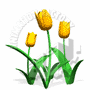 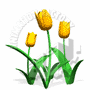 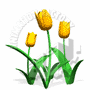 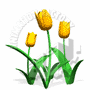 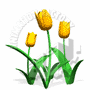 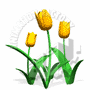 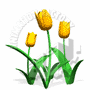 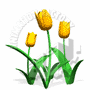 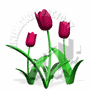 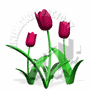 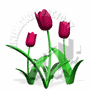 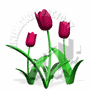 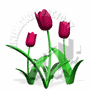 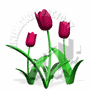 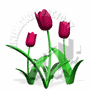 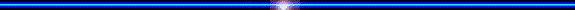 Thứ năm, ngày 05 tháng 11 năm 2015
LUYỆN TỪ VÀ CÂU
Tiết 21: Đại từ xưng hô
I. Nhận xét
Trong số các từ xưng hô được in đậm dưới đây, những từ nào chỉ người nói? Những từ nào chỉ người nghe? Từ nào chỉ người hay vật được nhắc tới?
Ngày xưa có cô Hơ Bia đẹp nhưng rất lười, lại không biết yêu quý cơm gạo. Một hôm, Hơ Bia ăn cơm để cơm đổ vãi lung tung. Thấy vậy, cơm hỏi :
- Chị đẹp là nhờ cơm gạo, sao chị khinh rẻ chúng tôi thế ?
Hơ Bia giận dữ :
- Ta đẹp là do công cha công mẹ, chứ đâu nhờ các ngươi.
Nghe nói vậy, thóc gạo tức lắm. Đêm khuya, chúng rủ nhau bỏ cả vào rừng.
Theo TRUYỆN CỔ Ê-ĐÊ
Thứ năm, ngày 05 tháng 11 năm 2015
LUYỆN TỪ VÀ CÂU
Tiết 21: Đại từ xưng hô
I. Nhận xét
Trong số các từ xưng hô được in đậm dưới đây, những từ nào chỉ người nói? Những từ nào chỉ người nghe? Từ nào chỉ người hay vật được nhắc tới?
Ngày xưa có cô Hơ Bia đẹp nhưng rất lười, lại không biết yêu quý cơm gạo. Một hôm, Hơ Bia ăn cơm để cơm đổ vãi lung tung. Thấy vậy, cơm hỏi :
- Chị đẹp là nhờ cơm gạo, sao chị khinh rẻ chúng tôi thế ?
Hơ Bia giận dữ :
- Ta đẹp là do công cha công mẹ, chứ đâu nhờ các ngươi.
Nghe nói vậy, thóc gạo tức lắm. Đêm khuya, chúng rủ nhau bỏ cả vào rừng.
Theo TRUYỆN CỔ Ê-ĐÊ
Ngày xưa có cô Hơ Bia đẹp nhưng rất lười, lại không biết yêu quý cơm gạo. Một hôm, Hơ Bia ăn cơm để cơm đổ vãi lung tung. Thấy vậy, cơm hỏi :
- Chị đẹp là nhờ cơm gạo, sao chị khinh rẻ chúng tôi thế ?
Hơ Bia giận dữ :
- Ta đẹp là do công cha công mẹ, chứ đâu nhờ các ngươi.
Nghe nói vậy, thóc gạo tức lắm. Đêm khuya, chúng rủ nhau bỏ cả vào rừng.
Theo TRUYỆN CỔ Ê-ĐÊ
Theo em cách xưng hô của mỗi nhân vật ở đoạn văn trên thể hiện thái độ của người nói như thế nào ?
2.
Bài 3: T×m nh÷ng tõ em vÉn dïng ®Ó x­ng h« trong  những tr­êng hîp sau ®©y:
thầy, cô
em, con
bố, mẹ, ba, má …
con
anh, chị
em
em
anh, chị
cậu, bạn, ấy,…
tôi, tớ, mình,…
Thứ năm, ngày 05 tháng 11 năm 2015
LUYỆN TỪ VÀ CÂU
Tiết 21: Đại từ xưng hô
I. Nhận xét
II. Ghi nhớ
1. Đại từ xưng hô là từ được người nói dùng để tự chỉ mình hay chỉ người khác khi giao tiếp: tôi, chúng tôi; mày, chúng mày; nó, chúng nó,…
2. Bên cạnh các từ nói trên ,người Việt Nam còn dùng nhiều danh từ chỉ người làm đại từ xưng hô để thể hiện rõ thứ bậc,tuổi tác ,giới tính: ông, bà, anh, chị, em, cháu, thầy, bạn…
3. Khi xưng hô ,cần chú ý chọn từ cho lịch sự ,thể hiện đúng mối quan hệ giữa mình với người nghe  và người được nhắc tới.
Thứ năm, ngày 05 tháng 11 năm 2015
LUYỆN TỪ VÀ CÂU
Tiết 21: Đại từ xưng hô
III. Luyện tập
1.Tìm các đại từ xưng hô trong đoạn văn:
Trời mùa thu mát mẻ. Trên bờ sông, một con rùa đang cố sức tập chạy. Một con thỏ thấy thế liền mỉa mai :
- Đã gọi là chậm như rùa mà cũng đòi tập chạy à !
Rùa đáp :
- Anh đừng giễu tôi ! Anh với tôi thử chạy thi coi ai hơn !
Thỏ ngạc nhiên :
- Rùa mà dám chạy thi với thỏ sao ? Ta chấp chú em một nửa đường đó.
Bài 2: Chọn các đại từ xưng hô tôi, nó, chúng ta thích hợp với mỗi chỗ trống trong đoạn văn sau:
Bồ Chao hốt hoảng kể với các bạn :
-…. và Tu Hú đang bay dọc một con sông lớn, chợt Tu Hú gọi : “Kìa, cái trụ chống trời.” …..ngước nhìn lên. Trước mắt là những ống thép dọc ngang nối nhau chạy vút tận mây xanh. …… tựa như một cái cầu xe lửa đồ sộ không phải bắc ngang sông, mà dựng đứng trên trời cao.
Thấy vậy, Bồ Các mới à lên một tiếng rồi thong thả nói :
-……cũng từng bay qua cái trụ đó. ……cao hơn tất cả các ống khói, những trụ buồm, cột điện mà …….thường gặp. Đó là trụ điện cao thế mới được xây dựng.
Mọi người hiểu rõ sự thực, sung sướng thở phào. Ai nấy cười to vì thấy Bồ Chao đã quá sợ sệt.
Bài 2: Chọn các đại từ xưng hô tôi, nó, chúng ta thích hợp với mỗi chỗ trống trong đoạn văn sau:
Bồ Chao hốt hoảng kể với các bạn :
- Tôi và Tu Hú đang bay dọc một con sông lớn, chợt Tu Hú gọi: “Kìa, cái trụ chống trời.” Tôi ngước nhìn lên. Trước mắt là những ống thép dọc ngang nối nhau chạy vút tận mây xanh. Nó tựa như một cái cầu xe lửa đồ sộ không phải bắc ngang sông, mà dựng đứng trên trời cao.
Thấy vậy, Bồ Các mới à lên một tiếng rồi thong thả nói :
- Tôi cũng từng bay qua cái trụ đó. Nó cao hơn tất cả các ống khói, những trụ buồm, cột điện mà chúng ta thường gặp. Đó là trụ điện cao thế mới được xây dựng.
Mọi người hiểu rõ sự thực, sung sướng thở phào. Ai nấy cười to vì thấy Bồ Chao đã quá sợ sệt.
Thứ năm, ngày 05 tháng 11 năm 2015
LUYỆN TỪ VÀ CÂU
Tiết 21: Đại từ xưng hô
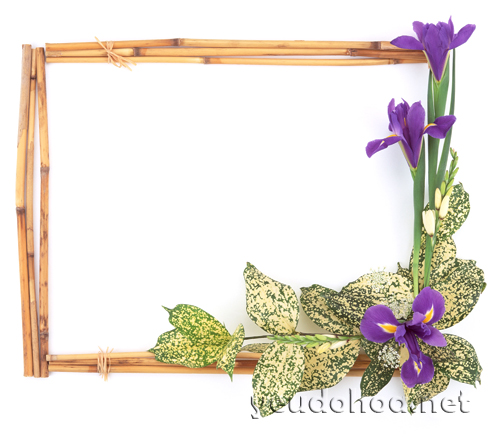 Chóc c¸c em ch¨m ngoan, häc giái !